Lathund: Lägga upp utbildning på forskarnivåInnevarande version vid senaste uppdatering: 1.26.0
Mer information om Ladok
Mer utbildningsmaterial hittar du på Ladok.se:Aktuellt utbildningsmaterial
Systemdokumentationen och dess funktionsbeskrivningar beskriver systemet som helhet:Systemdokumentation för Ladok (inloggning krävs)
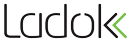 0
2023-07-27
Lathund-Ladok-2.22.0-Utbildning på forskarnivå
Innehåll
Syfte
Syftet med lathunden är att beskriva konceptet för hur utbildning på forskarnivå läggs upp i Ladok. Lathunden beskriver uppbyggnaden av utbildningstyper i systemet, lärosäten beslutar själva hur detta tillämpas på den egna verksamheten. Inom lathunden finns även fallbeskrivningar som beskriver hur den generella uppbyggnaden av utbildning på forskarnivå kan appliceras på specifika fall.
Lathunden förutsätter att användaren har en grundläggande förståelse för hur utbildning på forskarnivå hanteras i Ladok och på lärosätet.
1
2023-07-27
Lathund-Ladok-2.22.0-Utbildning på forskarnivå
Översikt för utbildning på forskarnivå
2
2023-07-27
Lathund-Ladok-2.22.0-Utbildning på forskarnivå
Introduktion
Ladok har en generell hantering av utbildning oavsett utbildningsform eller utbildningsnivå, vilket gör att hanteringen av utbildning på forskarnivå och hanteringen av utbildning på grund- och avancerad nivå inom Högskoleutbildning är enligt samma koncept.
I denna lathund kommer konceptet kring utbildning i Ladok att presenteras, avseende utbildning på forskarnivå. I det sista avsnittet ges fem exempel på hur konceptet kan tillämpas på fem olika fall.
Lärosäte beslutar om deras hantering av utbildning på forskarnivå i Ladok för att passa den egna verksamheten.
Utbildning består av en kurspaketering med tillhörande kurspaketeringstillfälle, som innehållet på utbildningen läggs inom. 
Följande delar förbereds i Utbildningsinformation vid antagning av doktorander: 
Ämne på forskarnivå 
Forskningsarbete med eller utan omfattning
Kurser på forskarnivå

När utbildning samt utbildningstillfälle är i status komplett kan doktoranden få ett förväntat deltagande på utbildningstillfället i sin studieplan.
3
2023-07-27
Lathund-Ladok-2.22.0-Utbildning på forskarnivå
Ämne på forskarnivå och ämnestillfälle
Ämne på forskarnivå (kurspaketering)
Utbildningstyp: 2007FAOmfattning: 240 hpSkapas i Utbildningsinformation.
Ämne på forskarnivå är den utbildningstyp inom vilken utbildning på forskarnivå bedrivs. 

Ämnestillfälle (kurspaketeringstillfälle)
Utbildningstyp: 2007FATFSkapas i Utbildningsinformation.
I ämnestillfället anges bl.a. om utbildningen avses leda till doktorsexamen eller licentiatexamen. 
Ett tillfälle kan användas för flera doktorander i de fall de planeras genomföra sin utbildning inom samma tidsperiod, 
Möjlighet finns att uppdatera befintlig studieperiod samt lägga till nya studieperioder för ett ämnestillfälle som är i status komplett.


Skapa förväntat deltagande
När ämne på forskarnivå samt ämnestillfället är i status komplett kan doktoranden få ett förväntat deltagande på ämnestillfället.
Ämne på forskarnivå (Kurspaketering)
Ämnestillfälle (Kurspaketeringstillfälle)
4
2023-07-27
Lathund-Ladok-2.22.0-Utbildning på forskarnivå
Innehåll
All utbildning som genomförs inom ramen för utbildningen mot licentiat- eller doktorsexamen läggs i doktorandens studieplan. 
Innehållet i studieplanen kan vara av olika utbildningstyper, t.ex.:
Forskningsarbete 
Forskningsarbete (utan angiven omfattning)
Individuellt åtagande 
Kurs på forskarnivå

För samtliga av dessa utbildningstyper behöver ett tillfälle skapas där doktoranden registreras. Därefter kan resultat rapporteras.
Ämne på forskarnivå (Kurspaketering)
Ämnestillfälle (Kurspaketeringstillfälle)
Forskningsarbete
Tillfälle för forskningsarbete (individuellt)
Forskningsarbete (utan angiven omfattning)
Tillfälle för forskningsarbete (individuellt)
Tillfälle för forskningsarbete utan omfattning (individuellt)
Kurs, forskarnivå
Kurstillfälle
Kurstillfälle (individuellt)
Individuellt åtagande
Individuellt tillfälle
5
2023-07-27
Lathund-Ladok-2.22.0-Utbildning på forskarnivå
Innehåll: Forskningsarbete och Forskningsarbete (utan angiven omfattning)
Forskningsarbete kan vara licentiatuppsats eller doktorsavhandling. Forskningsarbetet skapas i Utbildningsinformation, och individuella tillfällen skapas sedan för varje individ. Forskningsarbetet kan innehålla moduler – ex. kan moduler inom en doktorsavhandling skapas för licentiatuppsats, halvtidsseminarium etc.
I de fall omfattningen av Forskningsarbetet är känt när doktoranden påbörjar arbetet används Forskningsarbete och i de fall omfattningen inte är känt så används Forskningsarbete (utan angiven omfattning).
Forskningsarbete, kursUtbildningstyp: 2007VFOmfattning anges för utbildningen. Skapas i: Utbildningsinformation.
Kan innehålla modul med angiven omfattning samt modul utan omfattning. Modulerna kan vara obligatoriska eller valbara.
Forskningsarbete (utan angiven omfattning), kursUtbildningstyp: 2007VFUOOmfattning anges inte för utbildningen.Skapas i: Utbildningsinformation.
Omfattningen för den enskilde doktoranden kan anges i samband med resultatrapportering.Kan innehålla modul utan omfattning och modul utan angiven omfattning. Modulerna kan vara obligatoriska eller valbara.
Tillfälle för forskningsarbete, kurstillfälle (individuellt)Utbildningstyp: 2007FIKTFIndividuella tillfällen skapas från doktorandens studieplan. 
Kan endast användas för en doktorand.Möjlighet finns att lägga till nya studieperioder för tillfälle för forskningsarbete som är i status komplett.
Tillfälle för deltagande utan omfattning, kurstillfälle (individuellt)Utbildningstyp: 2007FDUITIndividuella tillfällen skapas från doktorandens studieplan. Kan endast skapas för Forskningsarbete (utan angiven omfattning). 
Kan endast användas för en doktorand.Möjlighet finns att lägga till nya studieperioder för tillfälle för forskningsarbete som är i status komplett.
6
2023-07-27
Lathund-Ladok-2.22.0-Utbildning på forskarnivå
Innehåll: Kurs på forskarnivå
Ska flera doktorander delta på samma kurs, t.ex. en introduktionskurs som erbjuds för doktorander på lärosätet, kan med fördel en kurs på forskarnivå användas. Ett kurstillfälle kan skapas för kursen om flera doktorander ska delta samtidigt, eller så kan individuellt tillfälle skapas för en doktorand.

Kurs, forskarnivåUtbildningstyp: 2007FKURSSkapas i: Utbildningsinformation.
Kan innehålla modul/-er med angiven omfattning eller modul-/er utan angiven omfattning. Kan vara obligatoriska eller valbara.
Kurstillfälle, forskarnivåUtbildningstyp: 2007FKTFSkapas i: Utbildningsinformation.
Kan användas för flera doktorander i de fall de planeras genomföra sin utbildninginom samma tidsperiod.
Individuellt kurstillfälle, forskarnivåUtbildningstyp: 2007FIKTFIndividuella tillfällen skapas från doktorandens studieplan. 
Kan endast användas för en doktorand.Möjlighet finns att lägga till nya studieperioder för ett individuellt kurstillfälle som är i status komplett.
7
2023-07-27
Lathund-Ladok-2.22.0-Utbildning på forskarnivå
Innehåll: Individuellt åtagande
Individuellt åtagande skapas endast för en individ och är endast tillgängligt för denna individ, t.ex. deltagande i seminarium eller konferens.

Individuellt åtagande, forskarnivåUtbildningstyp: 2007FATIndividuella åtaganden skapas från doktorandens studieplan.
Tillfälle för individuellt åtagande, forskarnivåUtbildningstyp: 2007FATTFTillfälle för individuellt åtagande skapas i samband med att det individuella åtagandet skapas från doktorandens studieplan. 
Kan endast användas för en doktorand.Möjlighet finns att lägga till nya studieperioder för ett tillfälle för individuellt åtagande. som är i status komplett.
8
2023-07-27
Lathund-Ladok-2.22.0-Utbildning på forskarnivå
Dokumentera
Det är möjligt att dokumentera ett antal uppgifter i Ladok rörande doktorandens utbildning, bl.a. beslut om antagning. Ev. beslutsdokument skapas och hanteras utanför Ladok.
Skapa förväntat deltagande till utbildning i Ladok
För att påbörja utbildning på forskarnivå behöver doktoranden ha förväntat deltagande på ämnestillfället för ämnet på forskarnivå. Det förväntade deltagandet skapas i och med att en nya studieplan för ämnet läggs till för doktoranden. 
I detta läge kan följande dokumenteras: 
Studiebehörighet. Studiebehörighet anges i form av grundexamen alternativt utbildning/motsvarande. 
Anknytning. Kan ex. användas för att dokumentera en doktorands koppling till ett annat lärosäte för vidare rapportering till SCB. Denna information kan uppdateras. 
Aktör. Här dokumenteras huvudhandledare och ev. handledare som är kopplade till doktorandens utbildning. Denna information kan uppdateras.
Doktorand antas till utbildning på forskarnivå på  lärosätet
Förväntat deltagande skapas för ämnestillfället för ämne på forskarnivå (ny studieplan)
Dokumentera anknytning
Dokumentera aktör
Dokumentera studiebehörighet
9
2023-07-27
Lathund-Ladok-2.22.0-Utbildning på forskarnivå
Dokumentera (forts.)
Under pågående utbildning
För att påbörja utbildningen behöver doktoranden registreras på ett utbildningstillfälle inom ämnestillfället. I detta läge är det möjligt att dokumentera följande: 
Antagning. Funktionalitet för att vid behov dokumentera beslut om antagning. 
Individuell studieplan (ISP): Funktionalitet för att löpande dokumentera beslut som rör en doktorands Individuella studieplan på ämnestillfället, t.ex. årlig uppföljning.Doktoranden kan se dokumenterad ISP i studentgränssnittet.
Studieaktivitet och –finansiering: Funktionen används för att dokumentera studieaktivitet och studiefinansiering för en specifik doktorand, kurspaketering och kalenderhalvår. Ett beräkningsstöd finns i funktionen. Uppgiften förs över till SCB. Doktoranden kan se dokumenterad studieaktivitet och –finansiering i registreringsintyget.  
Uppnådd andel. Funktionalitet för att löpande dokumentera en doktorands uppnådda andelar på ämne på forskarnivå.
Doktorand påbörjar utbildning genom att registreras på utbildningstillfälle
Utbildningstillfällen läggs löpande in i doktorandens studieplan
Uppnådd andel kan dokumenteras löpande
Beslut om antagning kan dokumenteras
Utbildning läggs in i studieplanen
Individuell studieplan kan dokumenteras löpande
Studieaktivitet och –finansiering rapporteras löpande
10
2023-07-27
Lathund-Ladok-2.22.0-Utbildning på forskarnivå
Dokumentera (forts.)
Avsluta utbildning
Alla kurser klara. Funktionalitet för att dokumentera att en doktorand har alla kurser klara inom ämne på forskarnivå. Beslutet kan dokumenteras efter det att ämnestillfället är påbörjat.
Doktorand fullgör utbildning mot doktorsexamen
Examensbevis utfärdas
Licentiatseminarium alternativt disputation genomförs
”Alla kurser klara” kan dokumenteras
Resultat rapporteras fortlöpande
11
2023-07-27
Lathund-Ladok-2.22.0-Utbildning på forskarnivå
Tillämpning
12
2023-07-27
Lathund-Ladok-2.22.0-Utbildning på forskarnivå
Tillämpning: Fallbeskrivningar
Följande fem fall är exempel på hur lärosäten kan tillämpa funktionaliteten för utbildning på forskarnivå:
Läser mot doktorsexamen
Läser mot licentiatexamen
Läser mot doktorsexamen, har tidigare läst mot licentiatexamen vid det egna lärosätet inom samma ämne 
Läser mot doktorsexamen, har tidigare licentiatexamen vid det egna lärosätet inom annat ämne 
Licentiatexamen/-utbildning från annat lärosäte, doktoranden ska fortsätta mot doktorsexamen
”Senare del” avser i nya Ladok de utbildningar som den studerande inte har ett deltagande i sedan tidigare, men som hen ska läsa senare del av. Exempel: om en doktorand antas till studier mot doktorsexamen efter sina studier mot licentiatexamen ska alltså ämnestillfället endast märkas med attributet senare del om hen inte har ett deltagande på ämnet på forskarnivå sedan tidigare.
Ämne på forskarnivå (Kurspaketering)
HistoriaOmfattning: 240 hp
Ämnestillfälle (Kurspaketeringstillfälle)
Avser examen: doktorsexamen
Ämnestillfälle (Kurspaketeringstillfälle)
Avser examen: licentiatexamenSpecificerat omfattningsvärde: 120 hp
Ämnestillfälle (Kurspaketeringstillfälle)
Avser examen: doktorsexamenStudieperiodens omfattning: 120 hp Senare del: Ej angivet (möjligt men inget krav)
Ämnestillfälle (Kurspaketeringstillfälle)
Avser examen: doktorsexamenStudieperiodens omfattning: 120 hp Senare del: Ja
Ämnestillfälle (Kurspaketeringstillfälle)
Avser examen: doktorsexamenStudieperiodens omfattning: 120 hp Senare del: Ja
Fall 1
Fall 2
Fall 3
Fall 4
Fall 5
13
2023-07-27
Lathund-Ladok-2.22.0-Utbildning på forskarnivå
Fall 1: Läser mot doktorsexamen
Scenario fall 1:
Doktoranden antas till ämnestillfälle på forskarnivå avseende 240 hp, med avsikt att ta ut en doktorsexamen. Samtidigt får hen en doktorandanställning på fyra år. 
Ett förväntat deltagande dokumenteras i Ladok och doktoranden påbörjar sin utbildning.
Efter avslutad utbildning utfärdas en doktorsexamen.
Innehåll i utbildningen läggs in och resultat rapporteras kontinuerligt under utbildningen
Doktoranden antas till utbildningen

Ämnestillfället avses leda till doktorsexamen
Doktorsexamen utfärdas
14
2023-07-27
Lathund-Ladok-2.22.0-Utbildning på forskarnivå
Fall 1: Läser mot doktorsexamen
För doktorander som påbörjar utbildning som avses leda till doktorsexamen skapas ett ämnestillfälle med attributen:
Avses leda till: Doktorsexamen
Studieperiod. Befintlig studieperiod kan uppdateras samt nya studieperioder kan läggas till.

Ny studieplan läggs till för doktoranden på ämnestillfället för ämne på forskarnivå. 
Innehåll (ex. forskningsarbete och kurstillfällen) läggs in i studieplanen.
Doktorandens studieplan
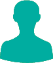 Ämne på forskarnivå (Kurspaketering)
HistoriaOmfattning: 240 hp
Ämnestillfälle (Kurspaketeringstillfälle)
Avses leda till: Doktorsexamen
Studieperiod: 2015-07-01 – 2020-06-30
15
2023-07-27
Lathund-Ladok-2.22.0-Utbildning på forskarnivå
Fall 2: Läser mot licentiatexamen
Scenario fall 2:
Doktoranden antas till ämnestillfälle på forskarnivå avseende 120 hp, med avsikt att ta ut en licentiatexamen. Samtidigt får hen en doktorandanställning på två år. 
Ett förväntat deltagande dokumenteras i Ladok och doktoranden påbörjar sin utbildning.
Efter avslutad utbildning utfärdas en licentiatexamen.
Innehåll i utbildningen läggs in och resultat rapporteras kontinuerligt under utbildningen
Licentiatexamen utfärdas
Doktoranden antas till utbildningen

Ämnestillfället avses leda till licentiatexamen
16
2023-07-27
Lathund-Ladok-2.22.0-Utbildning på forskarnivå
Fall 2: Läser mot licentiatexamen
För doktorander som påbörjar utbildning som avses leda till licentiatexamen skapas ett ämnestillfälle med attributen:
Attributet avses leda till: Licentiatexamen
Specificerat omfattningsvärde: ange den omfattning som utbildningen avser, d.v.s. 120 hp. Det är det specificerade omfattningsvärdet som visas ut i Ladok (t.ex. i studieplan för doktoranden och i Ladok för studenter). I Utbildningsinformation ser du att ämnet omfattar 240 hp.
Studieperiod. Befintlig studieperiod kan uppdateras samt nya studieperioder kan läggas till.

Ny studieplan läggs till för doktoranden på ämnestillfället för ämne på forskarnivå. 
Innehåll (ex. forskningsarbete och kurstillfällen) läggs in i studieplanen.
Doktorandens studieplan
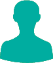 Ämne på forskarnivå (Kurspaketering)
HistoriaOmfattning: 240 hp
Ämnestillfälle (Kurspaketeringstillfälle)
Avses leda till: Licentiatexamen
Specificerat omfattningsvärde: 120 hp
Studieperiod: 2015-07-01 – 2018-06-30
17
2023-07-27
Lathund-Ladok-2.22.0-Utbildning på forskarnivå
Fall 3: Läser mot doktorsexamen, har tidigare läst mot licentiatexamen vid det egna lärosätet inom samma ämne
Scenario fall 3: 
En doktorand antas till ämnestillfälle på forskarnivå avseende 120 hp, med avsikt att ta ut en licentiatexamen. Samtidigt får hen en doktorandanställning på två år. 
Ett förväntat deltagande dokumenteras i Ladok och doktoranden påbörjar sin utbildning.
Efter två år beviljas doktoranden att förlänga sin doktorandanställning ytterligare två år, med avseende att lägga fram en doktorsavhandling och ta ut en doktorsexamen. Detta dokumenteras i Ladok genom ett tillfällesbyte genomförs till ett ämnestillfälle som avses leda till doktorsexamen. 
Efter avslutad utbildning utfärdas en doktorsexamen.
Innehåll i utbildningen läggs in och resultat rapporteras kontinuerligt under utbildningen
Innehåll i utbildningen läggs in och resultat rapporteras kontinuerligt under utbildningen
Doktoranden antas till utbildningen

Ämnestillfället avses leda till licentiatexamen
Ansökan om att förlänga utbildningen beviljas

Ett tillfällesbyte genomförs till ett ämnestillfället som avses leda till doktorsexamen.
Doktorsexamen utfärdas.
18
2023-07-27
Lathund-Ladok-2.22.0-Utbildning på forskarnivå
Fall 3: Läser mot doktorsexamen, har tidigare läst mot licentiatexamen vid det egna lärosätet inom samma ämne
För doktorander som har ett deltagande på ämne på forskarnivån sedan tidigare och ska fortsätta på lärosätet inom samma ämne ska ett tillfällesbyte genomföras från det gamla ämnestillfället till ett nytt. 
Ett ämnestillfälle skapas med attributen:
Avses leda till: doktorsexamen
Studieperiod. Befintlig studieperiod kan uppdateras samt nya studieperioder kan läggas till.
Studieperiodens omfattningsvärde anges utifrån doktorandens förväntade deltagande, d.v.s. 120 hp. 
Senare del: Det finns inget krav för vidarerapportering att ange att ämnestillfället avser senare del. Däremot kan lärosätet välja att ange detta för sin egen uppföljning. För att genomföra ett tillfällesbyte kan senare del ej vara angivet som ”ja”. Attributet senare del kan även anges vid tillfällesbytet.

Förväntat deltagande på det nya ämnestillfället skapas genom tillfällesbyte. 
När tillfällesbytet förbereds finns möjlighet att ange att antagningen avser senare del i det fall lärosätet önskar detta.
Doktorandens studieplan
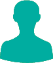 Ämne på forskarnivå (Kurspaketering)
HistoriaOmfattning: 240 hp
Ämnestillfälle (Kurspaketeringstillfälle) 
Avses leda till: licentiatexamen
Studieperiod: 2015-07-01 – 2018-06-30Specificerad omfattning: 120 hp
Tillfällesbyte
Ämnestillfälle (Kurspaketeringstillfälle) – förväntat deltagande
Avses leda till: doktorsexamen
Studieperiod: 2019-07-01 – 2021-06-30Studieperiodens omfattning: 120 hp
Senare del: Ej angivet (möjligt, men inget krav)
19
2023-07-27
Lathund-Ladok-2.22.0-Utbildning på forskarnivå
Fall 4: Läser mot doktorsexamen, har tidigare licentiatexamen vid det egna lärosätet inom annat ämne
Scenario fall 4:
Doktoranden antogs till ämnet Datalogi med avsikt att ta ut en licentiatexamen. Hen fick en doktorandanställning på två år. 
Ett förväntat deltagande på ämnestillfälle avseende licentiatexamen, 120 hp, dokumenterades i Ladok. 
Efter avklarad utbildning utfärdades en licentiatexamen.
Doktoranden anmäler sedan till fortsatta studier mot doktorsexamen, avseende ämnet Datorkommunikation. Ansökan beviljas och licentiatexamen får räknas inom ramen för utbildningen mot doktorsexamen. 
Doktoranden får ett förväntat deltagande på kurstillfälle i Ämnet Datorkommunikation med avsikt att ta ut en doktorsexamen.
Efter avslutad utbildning utfärdas en doktorsexamen.
Innehåll i utbildningen läggs in och resultat rapporteras kontinuerligt under utbildningen
Innehåll i utbildningen läggs in och resultat rapporteras kontinuerligt under utbildningen
Licentiatexamen utfärdas
Doktoranden antas till utbildningen

Ämnestillfället avses leda till licentiatexamen
Ansökan om att förlänga utbildningen beviljas
Tidigare utbildning mot licentiatexamen får räknas in inom ramen för utbildningen mot doktorsexamen. 
Ämnestillfället avses leda till doktorsexamen
Doktorsexamen utfärdas
20
2023-07-27
Lathund-Ladok-2.22.0-Utbildning på forskarnivå
Fall 4: Läser mot doktorsexamen, har tidigare licentiatexamen vid det egna lärosätet inom annat ämne
För doktorander som har en licentiatexamen  inom ett annat ämne sedan tidigare skapas ett ämnestillfälle med attributen: 
Avses leda till: doktorsexamen
Studieperiod. Befintlig studieperiod kan uppdateras samt nya studieperioder kan läggas till.
Studieperiodens omfattningsvärde anges utifrån doktorandens förväntade deltagande, d.v.s. 120 hp. 
Senare del: ja. Detta väljs eftersom doktoranden inte har ett deltagande på kurspaketeringen sedan tidigare och ska alltså antas till senare del av kurspaketeringen.

Ny studieplan läggs till för doktoranden på ämnestillfället för ämne på forskarnivå. 
Innehåll (ex. forskningsarbete och kurstillfällen) läggs in i studieplanen.
Doktorandens studieplan
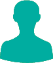 Ämne på forskarnivå (Kurspaketering)
DatalogiOmfattning: 240 hp
Ämnestillfälle (Kurspaketeringstillfälle) - Avklarad
Avses leda till: licentiatexamenSpecificerad omfattning: 120 hp
Ämne på forskarnivå (Kurspaketering)
DatorkommunikationOmfattning: 240 hp
Ämnestillfälle (Kurspaketeringstillfälle) – förväntat deltagande
Avses leda till: doktorsexamen
Studieperiod: 2019-07-01 – 2021-06-30Studieperiodens omfattning: 120 hp
Senare del: Ja
21
2023-07-27
Lathund-Ladok-2.22.0-Utbildning på forskarnivå
Fall 5: Licentiatexamen/-utbildning från annat lärosäte, doktoranden ska fortsätta mot doktorsexamen
Scenario fall 5:
En doktorand har sedan tidigare en licentiatexamen från annat lärosäte.
Doktoranden beviljas att fortsätta mot doktorsexamen på det egna lärosätet, och får räkna in tidigare licentiatutbildning inom ramen för utbildningen mot doktorsexamen. 
Ett förväntat deltagande på ämnestillfälle avseende licentiatexamen dokumenteras i Ladok. Antagningen markeras med senare del. 
Efter avslutad utbildning utfärdas en doktorsexamen.
Innehåll i utbildningen läggs in och resultat rapporteras kontinuerligt under utbildningen
Doktoranden antas till utbildning på annat lärosäte
Ämnestillfället avses leda till licentiatexamen
Licentiatexamen utfärdas på annat lärosäte
Doktoranden antas till utbildning på eget lärosäte
Tidigare utbildning mot licentiatexamen får räknas in inom ramen för utbildningen mot doktorsexamen. 
Ämnestillfället avses leda till doktorsexamen
Doktorsexamen utfärdas
22
2023-07-27
Lathund-Ladok-2.22.0-Utbildning på forskarnivå
Fall 5: Licentiatexamen/-utbildning från annat lärosäte, doktoranden ska fortsätta mot doktorsexamen
För doktorander som har licentiatexamen/-utbildning sedan tidigare på ett annat lärosäte skapas ett ämnestillfälle med attributen:
Avses leda till: doktorsexamen
Studieperiod. Befintlig studieperiod kan uppdateras samt nya studieperioder kan läggas till.
Studieperiodens omfattningsvärde anges utifrån doktorandens förväntade deltagande, d.v.s. 120 hp.
Senare del: ja. Detta väljs eftersom doktoranden inte har ett deltagande på kurspaketeringen sedan tidigare och ska alltså antas till senare del av kurspaketeringen.

Ny studieplan läggs till för doktoranden på ämnestillfället för ämne på forskarnivå. 
Innehåll (ex. forskningsarbete och kurstillfällen) läggs in i studieplanen.
Licentiatexamen från annat lärosäte
Doktorandens studieplan
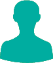 Ämne på forskarnivå (Kurspaketering)
HistoriaOmfattning: 240 hp
Ämnestillfälle (Kurspaketeringstillfälle) – förväntat deltagande
Avser examen: doktorsexamen
Studieperiod: 2019-07-01 – 2021-06-30Studieperiodens omfattning: 120 hp
Senare del: Ja
23
2023-07-27
Lathund-Ladok-2.22.0-Utbildning på forskarnivå